Structured Predictions with Deep Learning
James Hays
Recap of previous lecture
COCO dataset. Instance segmentation of 80 categories. Keypoints + Language + other annotations, as well.
Deeper deep models
VGG networks
GoogLeNet built from Inception modules
ResNet
Deeper networks seem to work better than the equivalent shallow network with the same number of parameters, but they aren’t trivial to train.
Structured outputs from deep learning
Outputs we’ve seen so far from CNN’s
Classification
Classification at every pixel from a “fully convolutional” network
a classification network
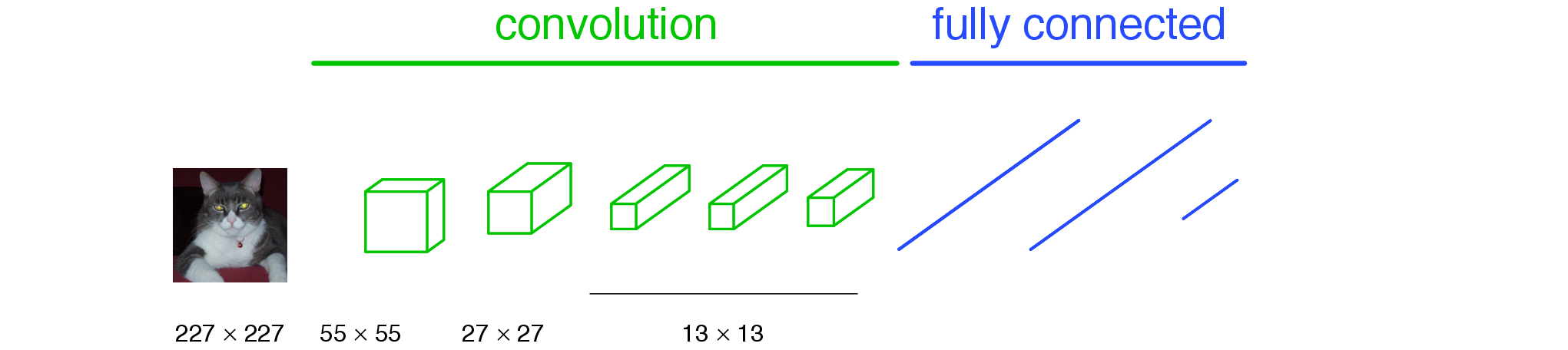 “tabby cat”
[Speaker Notes: note omissions
“activations”
fixed size input, single label output
desire: efficient per-pixel output]
becoming fully convolutional
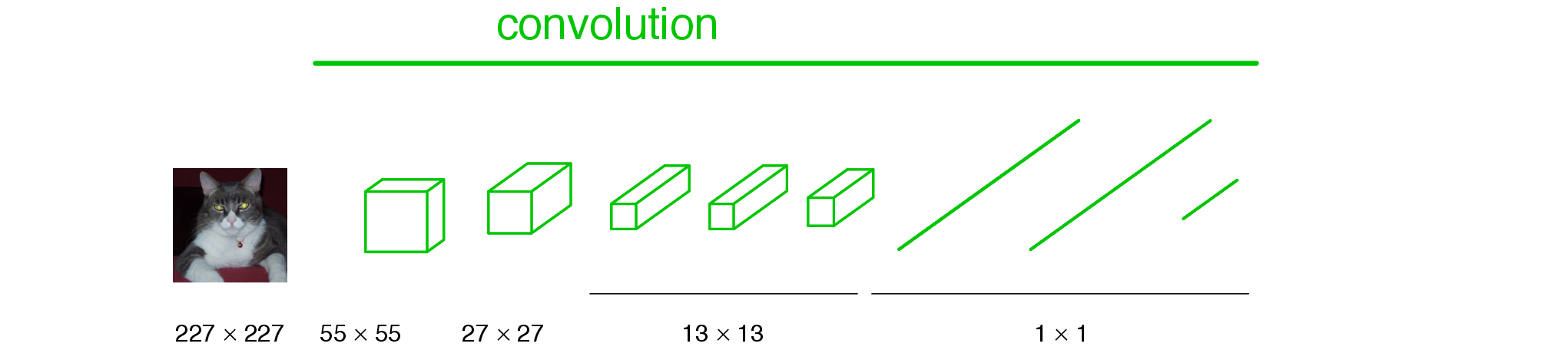 becoming fully convolutional
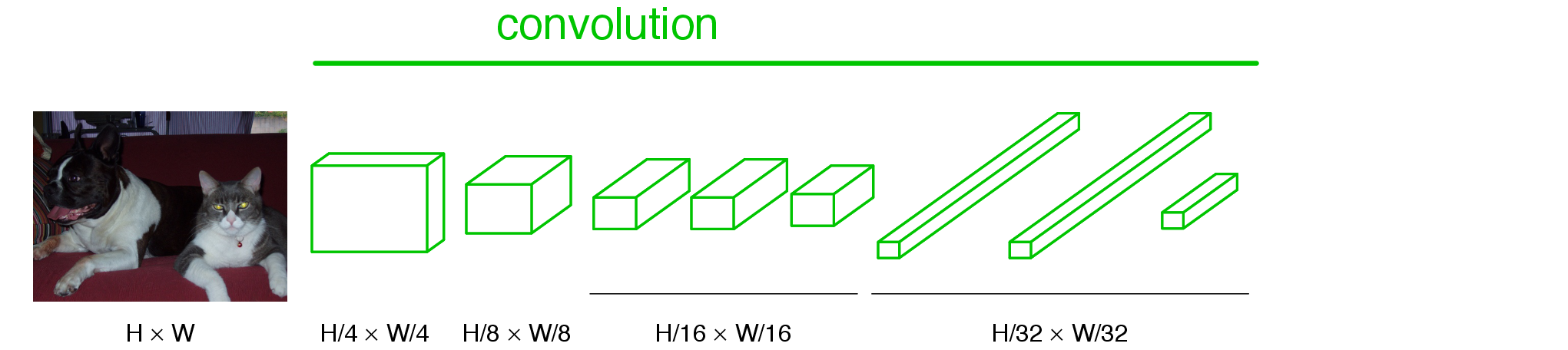 upsampling output
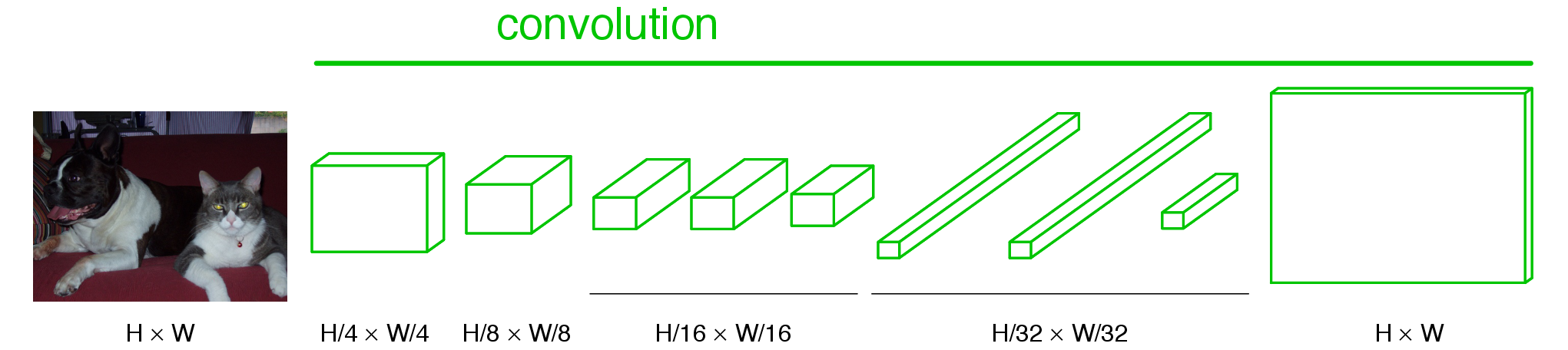 end-to-end, pixels-to-pixels network
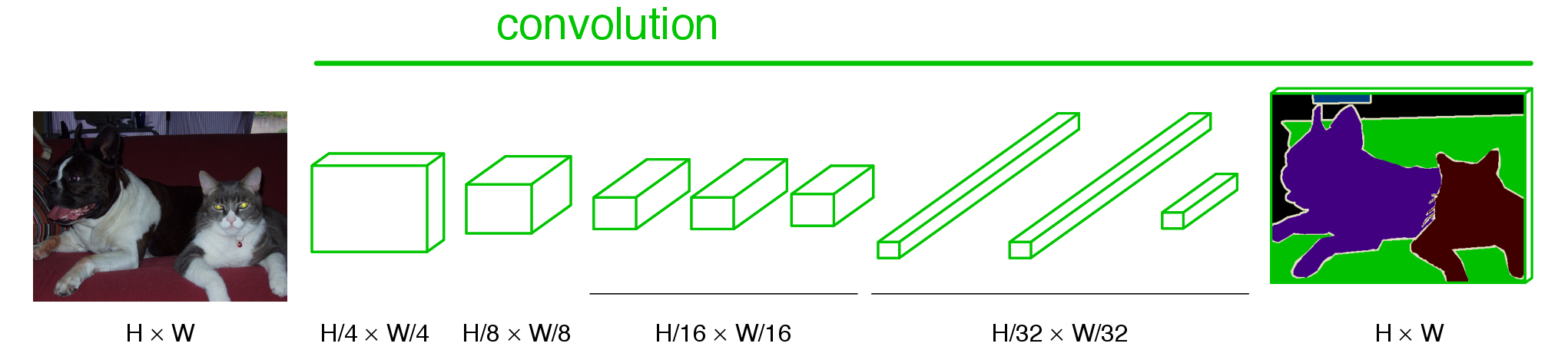 Note: This doesn’t solve Instance Segmentation
What if we want other types of outputs?
Easy: Predict any number of labels (with classification, there will be just one best answer, but for other labels like attributes dozens could be appropriate for an image)
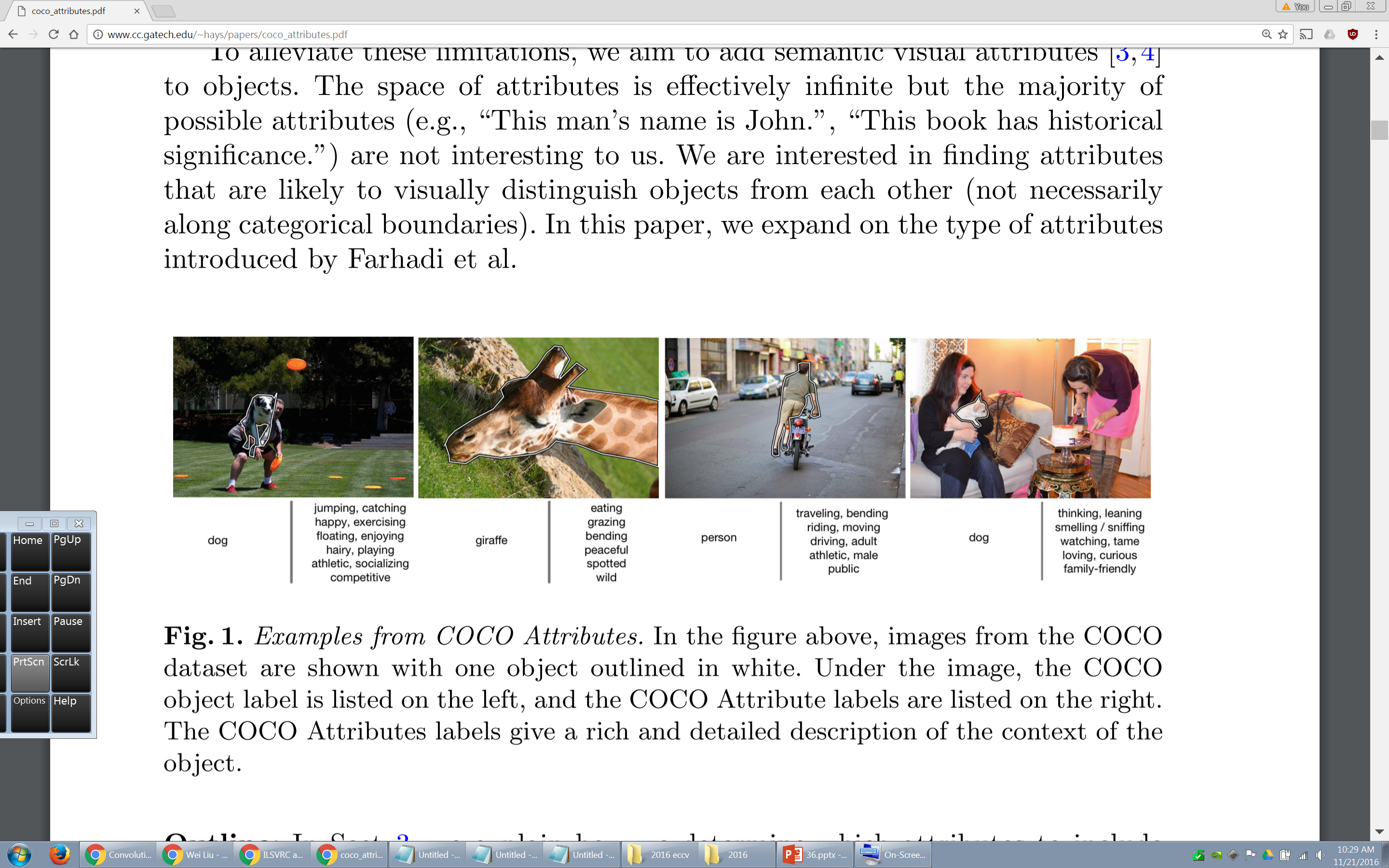 What if we want other types of outputs?
Easy: Predict any fixed dimensional output, whether a feature (embedding networks) or an image.
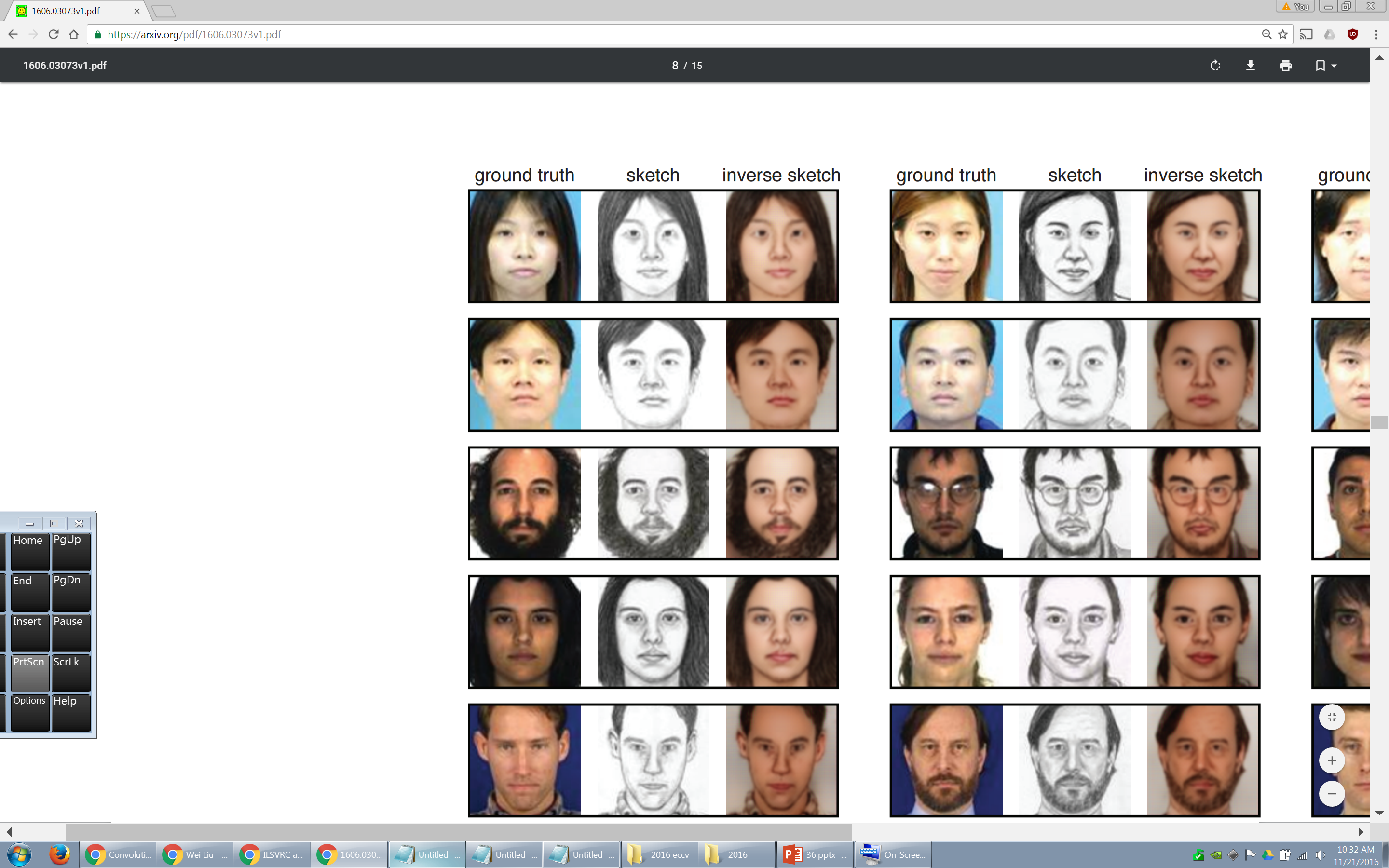 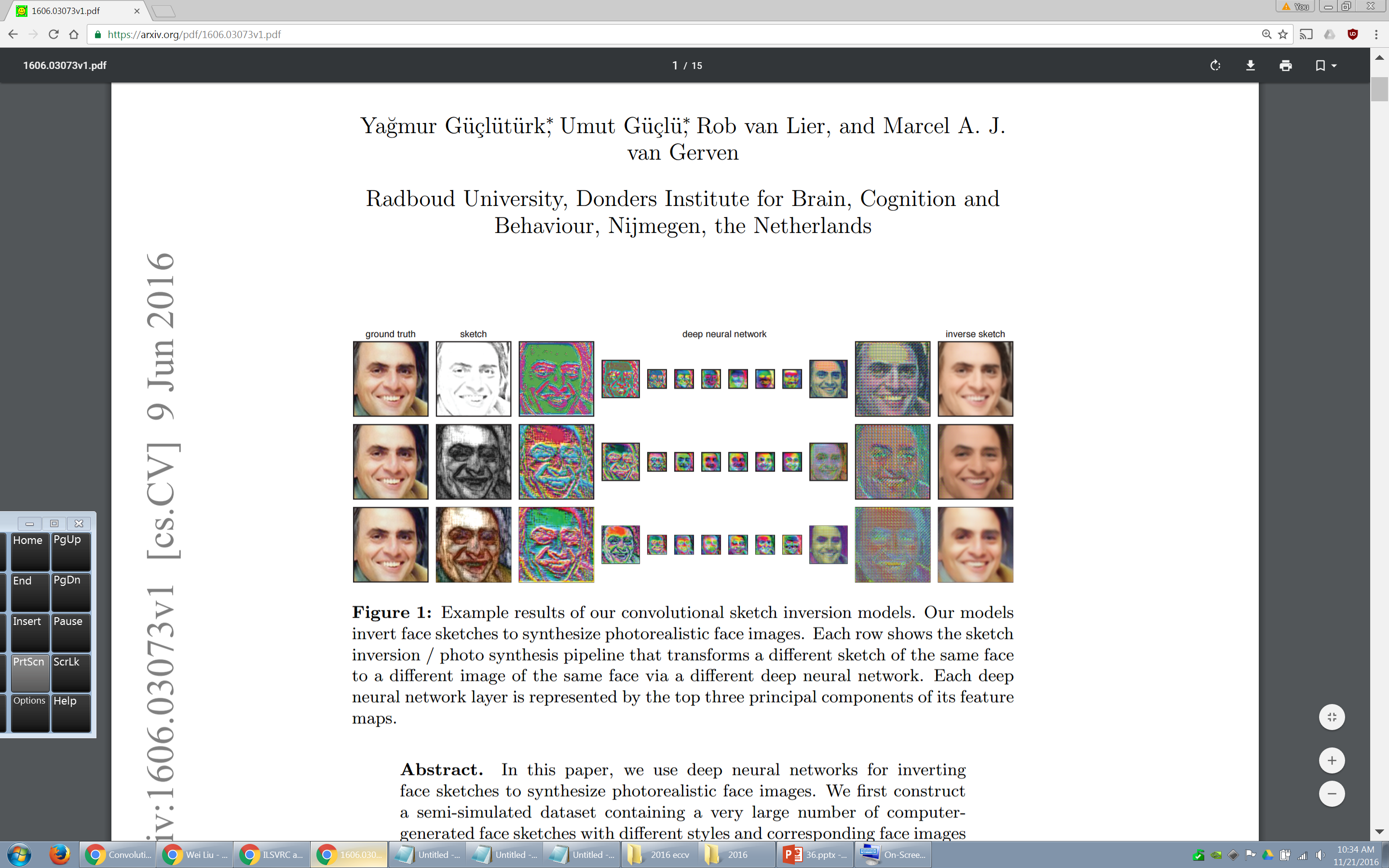 Convolutional Sketch Inversion. Yağmur Güçlütürk, Umut Güçlü, Rob van Lier, Marcel A. J. van Gerven
What if we want other types of outputs?
Hard: Outputs with varying dimensionality or cardinality
A natural language image caption
An arbitrary number of human keypoints (17 points each)
An arbitrary number of bounding boxes (4 parameters each)
Today we will examine state-of-the-art methods for keypoint prediction and object detection
Convolutional Pose Machines
Variant of Convolutional Pose Machines that won the inaugural COCO keypoint challenge.
http://image-net.org/challenges/talks/2016/Multi-person%20pose%20estimation-CMU.pdf
Videos: https://www.youtube.com/playlist?list=PLNh5A7HtLRcpsMfvyG0DED-Dr4zW5Lpcg
SSDBox
Object Detector that is very nearly state-of-the-art accuracy and very, very fast
http://www.cs.unc.edu/~wliu/papers/ssd_eccv2016_slide.pdf
Google’s COCO detection entry
Winner of 2016 COCO Object detection challenge. Ensemble of many models
http://image-net.org/challenges/talks/2016/GRMI-COCO-slidedeck.pdf